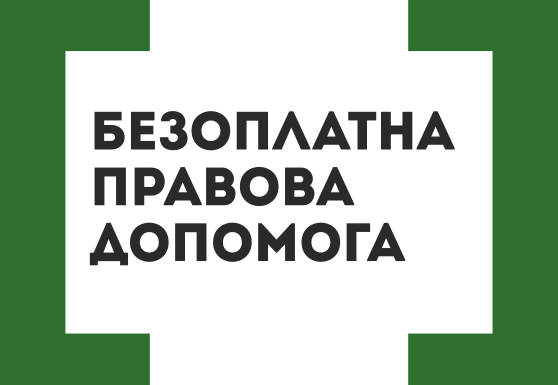 БЕЗОПЛАТНА ПРАВОВА ДОПОМОГА
Олена Іпатенко,
Регіональний центр з надання
безоплатної вторинноїправової допомоги 
у Херсонській області
Регіональний центр з надання
безоплатної вторинноїправової допомоги 
у Херсонській області
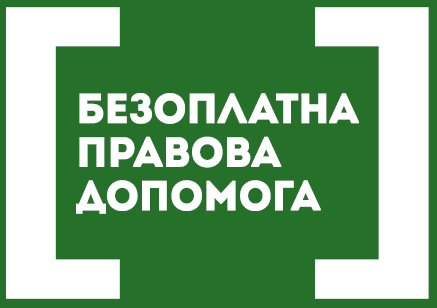 БЕЗОПЛАТНА ПРАВОВА ДОПОМОГА (БПД) – допомога, що гарантується державою та повністю або частково надається за рахунок коштів Державного бюджету України, місцевих бюджетів та інших джерел
Регіональний центр з надання
безоплатної вторинноїправової допомоги 
у Херсонській області
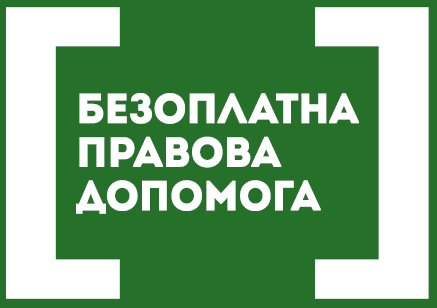 ВИДИ БПД
БЕЗОПЛАТНА ПЕРВИННА ПРАВОВА ДОПОМОГА (БППД)
БЕЗОПЛАТНА ВТОРИННА ПРАВОВА ДОПОМОГА (БВПД)
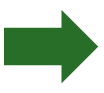 надання правової інформації
надання правової інформації
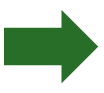 здійснення представництва інтересів осіб в судах, інших державних органах, ОМС, перед іншими особами
надання консультацій і роз’яснень з правових питань
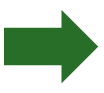 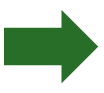 складення документів правового характеру (крім процесуальних)
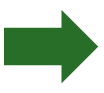 складення документів процесуального характеру
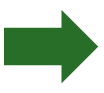 надання допомоги в забезпеченні доступу до БВПД та медіації
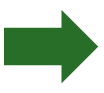 Регіональний центр з надання
безоплатної вторинноїправової допомоги 
у Херсонській області
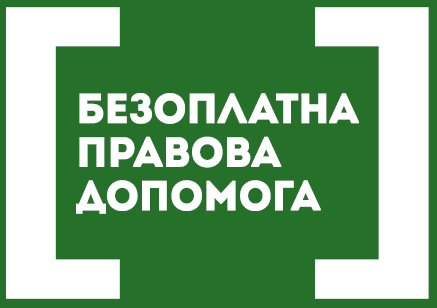 СУБ’ЄКТИ ПРАВА НА БППД 




СУБ’ЄКТИ ПРАВА НА БВПД
усі особи, які перебувають під юрисдикцією України (громадянин України, іноземці, особи без громадянства, у тому числі біженці чи особи, яка потребують додаткового захисту)
окремі категорії осіб, перелік яких визначено в статті 14 Закону України «Про безоплатну правову допомогу». Насамперед це малозабезпечені особи та особи з інвалідністю, дохід яких не перевищує встановлену межу, ветерани війни та інші особи, на яких поширюється дія Закону України «Про статус ветеранів війни, гарантії їх соціального захисту», ВПО, діти, особи, які постраждали від домашнього насильства або насильства за ознакою статі та інші
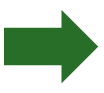 Регіональний центр з надання
безоплатної вторинноїправової допомоги 
у Херсонській області
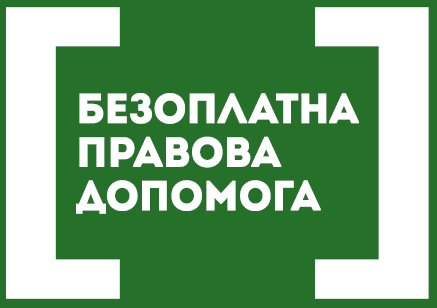 зателефонувати до Єдиного контакт-центру 0 800 213 103 

звернутися до будь-якого місцевого центру з надання безоплатної вторинної правової допомоги чи бюро правової допомоги

під час роботи мобільних та дистанційних пунктів
ШЛЯХИ ОТРИМАННЯ БППД
Регіональний центр з надання
безоплатної вторинноїправової допомоги 
у Херсонській області
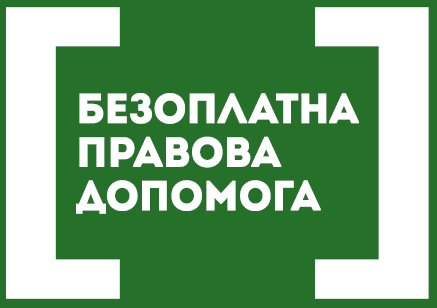 у цивільних та адміністративних справах, а також потерпілому чи свідку у кримінальному провадженні для призначення адвоката/працівника центру для здійснення представництва інтересів та складення документів процесуального характеру слід звернутися до будь-якого місцевого центру  (незалежно від реєстрації місця проживання). Звернутися за БВПД можна як особисто, так і через уповноваженого представника

у кримінальному провадженні особі, яка має статус підозрюваного, обвинуваченого, засудженого та за відсутністю коштів чи з інших об’єктивних причин не може залучити захисника самостійно, слід заявити клопотання про залучення захисника. Клопотання адресується слідчому, прокуророві, слідчому судді чи суду
ШЛЯХИ ОТРИМАННЯ БВПД
Регіональний центр з надання
безоплатної вторинноїправової допомоги 
у Херсонській області
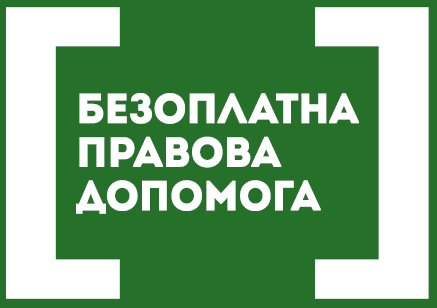 особи, засуджені до покарання у вигляді позбавлення волі, мають право на всі види БВПД до моменту звільнення (втрати права на таку допомогу) або використання усіх національних засобів захисту. Для цього потрібно звернутися письмово до відповідного регіонального центру з надання БВПД (для отримання БВПД у виді захисту) чи місцевого центру з надання БВПД (для складення процесуальних документів; для представництва інтересів) через адміністрацію виправної колонії для підтвердження належності до категорії осіб, визначених пунктом 7 частини першої статті 14 Закону, а також у зверненні потрібно конкретизувати, який саме вид правової допомоги потрібен та з якого питання

про затримання особи чи арешт повідомляється відповідний регіональний центр з надання БВПД для подальшого призначення адвоката (відповідно до постанови КМУ № 1363 від 28.12.2011)
Регіональний центр з надання
безоплатної вторинноїправової допомоги 
у Херсонській області
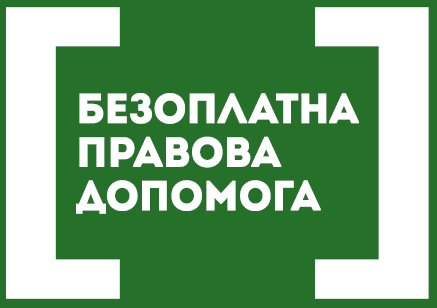 контакти та зв'язок з усіма центрами з надання БВПД та бюро правової допомоги;
консультування з питань надання БПД;
інформування про гарячі телефонні лінії з питань надання соціальних послуг та захисту прав людини;
надання правової інформації, консультацій та роз’яснень з правових питань;
отримання інформації про випадки затримання осіб або винесення постанови/ухвали про  залучення захисника у кримінальних провадженнях
забезпечення зворотного зв'язку з питань надання БПД
ЄДИНИЙ КОНТАКТ - ЦЕНТР СИСТЕМИ БЕЗОПЛАТНОЇ ПРАВОВОЇ ДОПОМОГИ
0 800 213 103
можна отримати наступну інформацію
Регіональний центр з надання
безоплатної вторинноїправової допомоги 
у Херсонській області
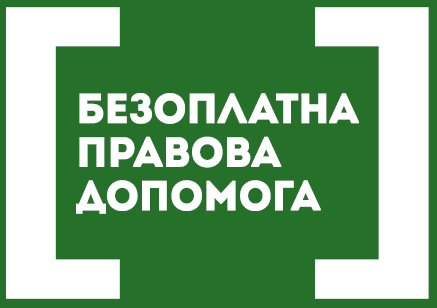 РЕГІОНАЛЬНИЙ ЦЕНТР З НАДАННЯ БЕЗОПЛАТНОЇ ВТОРИННОЇ ПРАВОВОЇ ДОПОМОГИ У ХЕРСОНСЬКІЙ ОБЛАСТІ 

Адреса: вул. Перекопська, 169, м. Херсон, 73036, Україна

Телефони: (0552) 31-20-33; +38 (050) 336-80-62

Факс: (0552) 31-20-33

Електронна адреса: office.kherson@legalaid.ks.ua

Skype: kherson.legalaid

Сторінка у Facebook: https://www.facebook.com/kherson.legalaid
Регіональний центр з надання
безоплатної вторинноїправової допомоги 
у Херсонській області
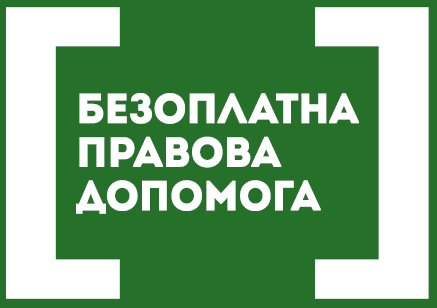 МІСЦЕВІ ЦЕНТРИ З НАДАННЯ БВПД ХЕРСОНЩИНИ
На Херсонщині є 4 місцевих центи та у їх складі 16 бюро правової допомоги

Бериславський місцевий центр з надання БВПД
(05546) 7-66-66; +38 (068)-814-38-61; +38 (050)-219-78-18
Адреса: 74300, Херсонська обл., м. Берислав, вул. Воскресенська (Рози Люксембург), 6а (вхід з вул. Леніна)
 
Голопристанський місцевий центр з надання БВПД
(05539) 2-10-91 / 2-10-96
Адреса: 75600, Херсонська обл., м. Гола Пристань, пров. Курортний, 7
 
Каховський місцевий центр з надання БВПД
(05536) 2-06-24 / 2-06-29
Адреса: 74800, Херсонська обл., м. Каховка, вул. Велика Куликовська, 138
 
Херсонський місцевий центр з надання БВПД
 (0552) 45-63-16 / 42-83-30
Адреса: 73027, Херсонська обл., м. Херсон, вул. Стрітенська (Р. Люксембург), 7